Input and Output Devices
31 Input & Output Devices
Keyboards
Numeric Keyboards
Mice (Mouse)
Touchpads
Trackerballs
Remote Controls
Joysticks
Touch Screens
Magnetic stripe readers
Sensors
Graphic tablets
Light Pens
3D Inkjet Printers
Dot Matrix
Plotters
MIDI instuments
Smart card readers
Chip and PIN readers
Scanners
Barcode readers
OMR 
OCR
MICR
Digital Cameras
Webcams
Microphones
CRT
TFT
Laser Printers
Inkjet Printers
Speakers
Projectors
18/1/2019
Chapter 2
1
Input Devices
Input devices are used to give date into the computer system
Input devices probably are ranged (wired or not)
Input devices help people to control and use the computer system, most of the times
18/1/2019
Chapter 2
2
Input Devices (Cont.)
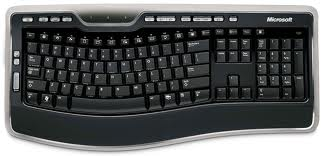 Keyboard
Most common input device
input text, numbers, commands, password
Concept keyboards (Shaped)
Overlay Keyboards
Advantages 
Accurate enter date
Quick entry of text
Robust
Help people with dis
Disadvantages
Difficult for people with dis
Not quick compare with barcode, etc
Take more space
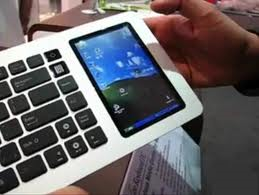 18/1/2019
Chapter 2
3
Input Devices (Cont.)
Numeric Keypads
Enter numbers
Specific Scenarios such as ATM, PIN, Telephones, EPOS terminals etc
Advantages
Small
Many devices in one machine
Easy to enter numbers 
Disadvantages
Difficult to enter text
Can be too small sometimes
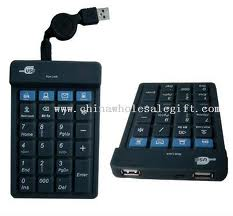 18/1/2019
4
Input Devices (Cont.)
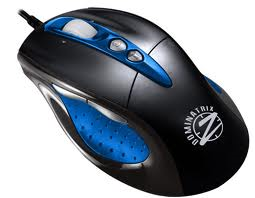 Mice (Mouse)
Pointing device
Move pointer 
Buttons with different functions
Scroll button
Can be optical 
Can have one ball under the plastic case
Advantages
Faster to choice options
Fast navigation
Smaller then keyboards
Disadvantages
Difficult to use for people with dis
Easy to damage
Difficult to enter data like text numbers
18/1/2019
Chapter 2
5
Input Devices (Cont.)
Touchpads
Used in laptop computers with fingers
Same operation as mouse
Advantages
Same as mouse
Do not have to be plugged in
Disadvantages
Difficult control compare to mouse
Same as mouse
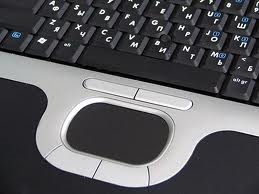 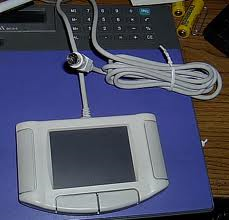 18/1/2019
Chapter 2
6
Input Devices (Cont.)
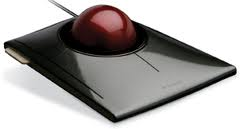 Trackerballs
Ball on the top of it
Same functionality with mouse and touchpads
Control Pointer
Control Room Environment
Use for RSI
Advantages 
People with limitations
Accurately
Desk space
Disadvantages
Expensive
Need Training
18/1/2019
Chapter 2
7
Input Devices (Cont.)
Video digitizers
Input video to computer
Convert analogue to digital signals
Fitted into your computer
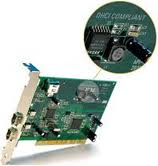 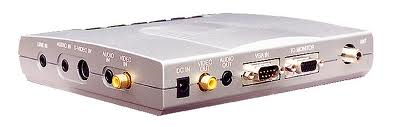 18/1/2019
Chapter 2
8
Input Devices (Cont.)
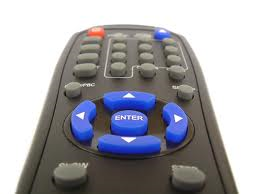 Remote Controls
Control devices remotely
Buttons help to choose diff options
Wireless communication
Used for home entertainment devices
Advantages
Can be in distance from the devices
Help people with dis
Disadvantages
People with RSI diff to use it
Stop working with obstacle in front of it
18/1/2019
Chapter 2
9
Input Devices (Cont.)
Joysticks
Similar functions with mouse and trackerball
Stick, move around to select options
Move objects around the screen
Used for games
Airline pilots
Advantage
Control objects in three dimensions
Faster to choose options
Disadvantage
Diff to enter data
Diff to control pointer than other windows icons, etc
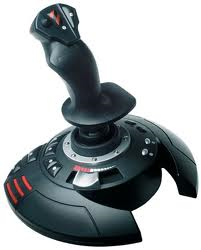 18/1/2019
Chapter 2
10
Input Devices (Cont.)
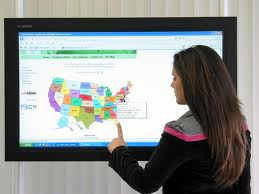 Touch screens
Can be input and output
Use fingers or stylus
Icons on the screen represent buttons
ATM
EPOS
Tourist information kiosk
PDA
Interactive whiteboards
Advantage
Faster entry of options
Easier for people with dis
Less possibilities to choose wrong options
Disadvantage
Diff to enter text
Diff for people with RSI
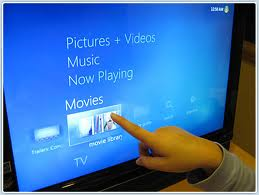 18/1/2019
Chapter 2
11
Input Devices (Cont.)
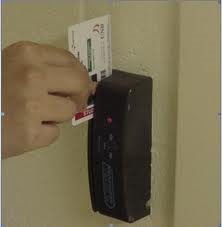 Magnetic strip readers
Read information form plastic cards
3 tracks are used to store information 
Banking for example use second track
ATM
EFTPOS
In security
Advantage
Faster entry of date
More accurate
More secure
Prevents entry of restricted areas
Disadvantage
If damaged, lost speed
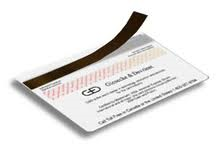 18/1/2019
Chapter 2
12
Input Devices (Cont.)
Smart card readers or chip card
Information is stored on a chip
Used to store a PIN number
Payment method 
Satellite broadcasters
SIM cards
Passport
Advantage
Immediate update, no fraud
Less damage thought regular use
More secure
Enter in restricted areas without card
Disadvantage
Hackers can stole information
if the card lost the owner loses a proportion, if not all the money value of the card
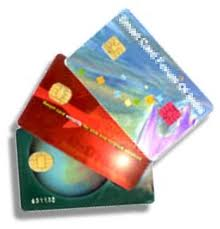 18/1/2019
Chapter 2
13
Input Devices (Cont.)
Chip and PIN readers
Type of smart cards
EFTPOS terminals
Has slot for inserting the chip card and keypad for entering the PIN (personal identification number)
Some of them has slot for magnetic strip cards
Chip has information but also the PIN
The card can not be used unless the people know the PIN
Use for payment methods
Advantages
Secure transactions
Save time compare using cash and cheques
More robust 
Disadvantages
No PIN no transactions
Very careful to protect their PIN
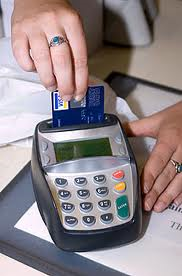 18/1/2019
Chapter 2
14
Input Devices (Cont.)
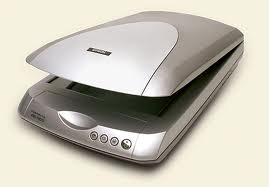 Scanners
Enter hard copy images
Flatpad, place the document in front of the glass
Light source move underneath
Scanner can also used as OCR
Barcode readers are used to reader codes
Use to scan old records
Scan images for editing
Used in faxes
Advantages
Allow images to be stored
Save time using as OCR
Using as barcode, save time and more accurate
Disadvantage
Reproduction is limited
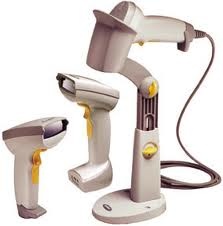 18/1/2019
Chapter 2
15
Input Devices (Cont.)
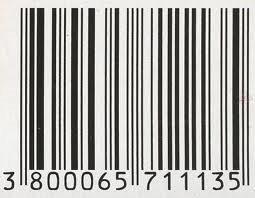 Barcode readers
Read information in the form of bar code
Goods are marked with codes
Uses
Supermarkets and shops
Automatic stock control
Libraries
Identify items from the database
Advantages
Faster
Accurate
Improve safety
Trusted
Easy update (only central database)
No individually changes
Disadvantages
Expensive
Barcodes can be swapped
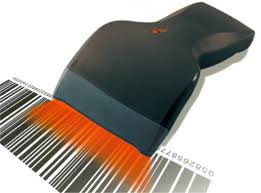 18/1/2019
Chapter 2
16
Input Devices (Cont.)
OMR – Optical mark recognition
Read marks made by pen or pencil
Uses
Read multiple choice questions
Advantages
Fast
More accurate
OMR more accurate than OCR
Disadvantages
Forms need to be carefully designed
Problems, if the forms haven’t been fill corectly
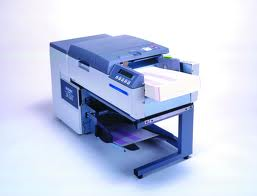 18/1/2019
Chapter 2
17
Input Devices (Cont.)
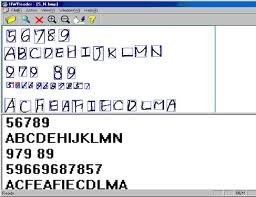 OCR – optical character recognition
Scan text and convert it into computer readable form
Uses
Processing of passport and identity cards
Used when scanning documents for further manipulation
Advantages
Faster data entry
Reduce number of errors
Disadvantages
Difficult to read hand writing
Not very accurate technique
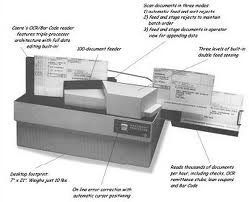 18/1/2019
Chapter 2
18
Input Devices (Cont.)
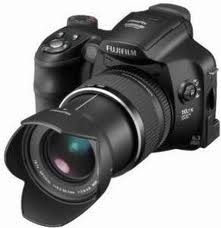 Digital Cameras
Used like traditional camera
Photographs can be deleted if they are not good
Also can be retaken
Camera can be connected directly to the computer
Also can use photo editing packages to manipulate photos
Most cameras has capacity to store many photographs
Digital cameras can also take short videos
Used by personal photographers
18/1/2019
Chapter 2
19
Input Devices (Cont.)
Digital Cameras (cont.)
Advantages
Better quality photos than traditional camera
Quicker to upload images than scan them in
Quicker and safer than to have a film
Memory card can hold more images
Disadvantages
More expensive
Batteries need changing more often than with traditional cameras
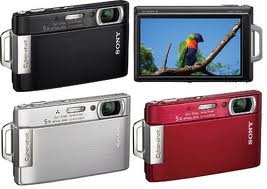 18/1/2019
Chapter 2
20
Input Devices (Cont.)
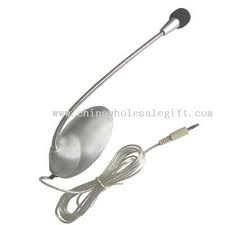 Microphones
Connected directly to the computer
Input sounds
Sounds converted from electrical analogue signal into digital signal in order to be stored and manipulated
This is done by computer sound cards
Used to detect text for use with voice recognition software
Voice cover in slide shows or web pages
Advantages
Changes to the sound can be done in real time
Quicker to input text by speaking rather than typing
Disadvantages
Computer can use the input speech for one purpose only at that time
Not accurate as using keyboard
18/1/2019
Chapter 2
21
Input Devices (Cont.)
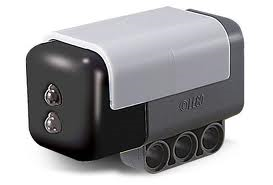 Sensors
Sensor is used to input date about physical changes in an environment 
Convert analogue date into digital data
Sensors are used to control and monitoring applications
Uses
Temperature sensor
Pressure sensor
Light sensor
Sound sensor
Humidity sensor
Advantages
More accurate
Readings are continues
Necessary action will be initiated immediately
Automatic systems
Disadvantages
Faulty sensors can give wrong results
Power cut, reading can not be taken
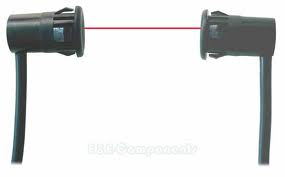 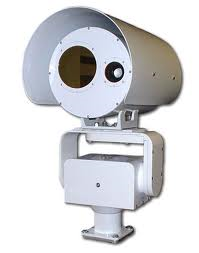 18/1/2019
Chapter 2
22
Input Devices (Cont.)
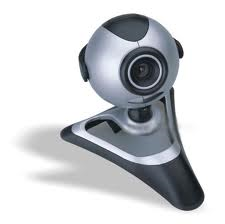 Web cameras
Smaller than video camera
Connected directly to the computer though usb
Laptops have webcams built into the top of the monitor
Uses
Chatting online (MSN)
Enable video conferencing 
Advantages
Allow people to keep in contact without need to travel
Activated as required
Disadvantages
They need to be connected to the computer
Limited features and poor quality
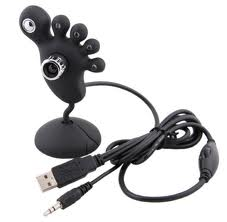 18/1/2019
Chapter 2
23
Input Devices (Cont.)
MIDI
Musical instrument digital interface
The interface converts the signals into digital
Uses
Performance directly recorded to the computer and stored as MIDI file
MIDI files can supplement other MIDI files
Advantages
Errors can be removed
Files can be manipulated
Disadvantages
Music is not spontaneous
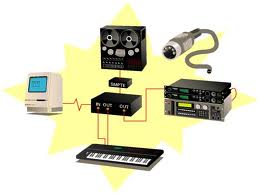 18/1/2019
Chapter 2
24
Input Devices (Cont.)
Graphics tablets
Hand drawn images
Resulting image appear on the computer monitors for further use
Uses
Computer graphics
Computer aided design
Chinese and Japanese characters
Advantages
Accurate drawing
Drawings are input rather than letters as happens with scanners
Disadvantages
More expensive
Difficult to use for choosing menu selections
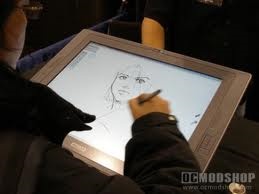 18/1/2019
Chapter 2
25
Input Devices (Cont.)
Light pens
Contain sensors that send signal to computer whenever light change are detected.
Only work in CRT monitors
Images built up row by row and refreshed 50 time every second
Uses
Selecting objects on CRT screens
Drawing on screen (CRT)
Advantages
More accurate than touch screens
Small
Easy to use
Disadvantages
Lag
Only work on CRT
Not accurate when drawing
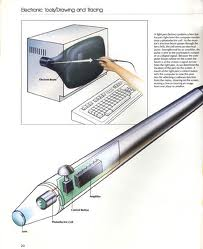 18/1/2019
Chapter 2
26
Output Devices (Cont.)
CRT Monitors
Use an electron gun to fire against phosphor screen
Dots is colored red, blue, green
Not expensive
Uses
Primary output device of a computer
Light pens
Advantages
Higher quality images than TFT
Better angle of viewing
Light pens in CAD
Disadvantages
Very hot
Too heavy
Need more power
Eye side problems
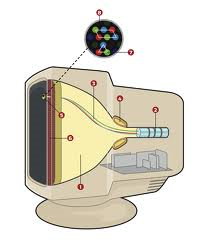 18/1/2019
Chapter 2
27
Output Devices (Cont.)
TFT Monitors
Nowadays are the main output device
Thousand of pixels
Each pixel has three transistors, colored red, blue, green
Uses
Used on laptops
Advantages
Lightweight
Less glare and radiation
Less power
Disadvantages
Problems when viewed slightly from the side
Less definition than CRT
Not used with light pens
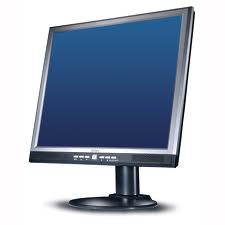 18/1/2019
Chapter 2
28
Output Devices (Cont.)
Laser printer
Very high quality hard copy
Large buffer memories
All pages are stored and then printed out
Uses 
Noise level need to keep low, like in office
Very high quality hard copy
Advantages
Fast in large amount of printing pages
Handle very large printing jobs
Lower cost in toner cartridge
Disadvantages
Expensive
Only fast in several copies
Four cartridges
Health issue
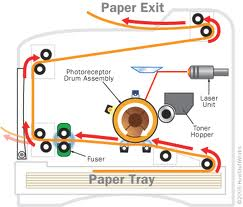 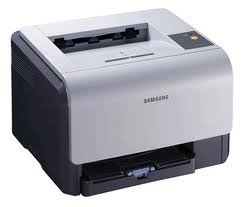 18/1/2019
Chapter 2
29
Ouput Devices (Cont.)
Inkjet printer
Good quality hard copies
Better than dot matrix
Printing is done a bit at time
Uses
High quality for small job
Low output volumes
Very good to produce photo quality printouts
Advantages
Cheaper to buy
High quality
Lightweight and need small space
No healthy issues
Disadvantages
Slow output for large amount of pages
Cartridge run out quickly
Printing can smudge
Expensive to run if they are used a lot
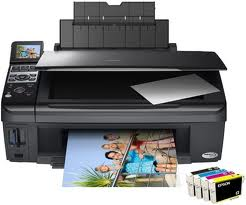 18/1/2019
Chapter 2
30
Output Devices (Cont.)
3D inkjet printers
Produce solid 3D models
Used technology knows as tomography
Uses
Produce prototypes from CAD
Models are produce in color
Organic objects (human organs)
Advantages
Save a lot of money
Better idea about end product
Powders can be reused
Disadvantages
Expensive to buy
Slow producing the output
The end product can need more work at the end
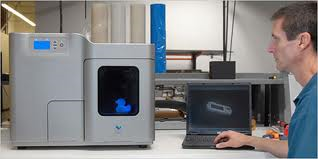 18/1/2019
Chapter 2
31
Output Devices (Cont.)
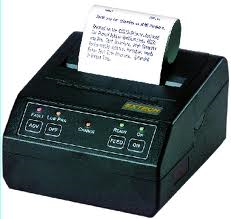 Dot matrix printers
Output is made up of matrix of pins
Uses
In noisy environment
Print quality is not very important
Advantages
can be used in dusty environments
Multipart outputs can be produced
Very cheap to run and maintain
Long printing jobs
Disadvantage
Very noisy
More expensive to buy than an inkjet
Very slow and not good quality
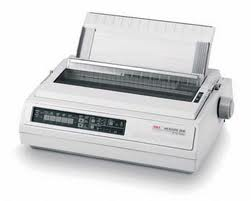 18/1/2019
Chapter 2
32
Output Devices (Cont.)
Plotters or graph plotters
Very large drawings and posters
No limitations about paper size
Pen plotters, electronic plotters
Uses
Large dewing such as buildings or factories
Large pictures
Print on plastic coated paper
Large signs
Advantages
Huge printouts
Extremely high quality
Disadvantages
Slow
Expensive
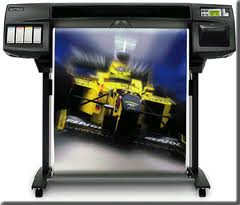 18/1/2019
Chapter 2
33
Output Devices (Cont.)
Speakers
Connected directly to the computer
Digital signals converted into analogue using digital analogue converter
Uses
Output sound
Home entertainment
Help blind people
Play downloaded sounds
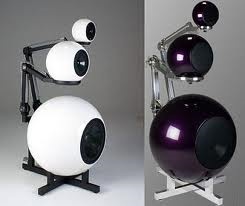 18/1/2019
Chapter 2
34
Output Devices (Cont.)
Multimedia projector
Receive signals that can be digital or analogue
Images is magnified and projected into large screen
Uses
Training presentations
Advertising presentations
Home cinema
Advantages
More people can see the presentation
Disadvantages
Images sometimes be fuzzy
Expensive
Setting up projectors can be little different
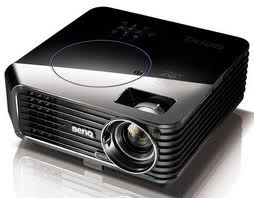 18/1/2019
Chapter 2
35
Control Devices
Type of output devices
Control devices are used control processes in conjunction with sensor input devices
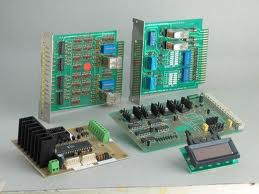 18/1/2019
Chapter 2
36
Control Devices
Actuators
Transducers that convert Signals
Sent signals form computer  to the actuators such as motors, pumps, switches  etc….
18/1/2019
Chapter 2
37
Control Devices
Motors
Turn on or off by the actuator
Uses
Domestic appliances such automatic washing machine, central heading, greenhouses, etc
Control robot arms
Fans, disk drivers, DVD drivers
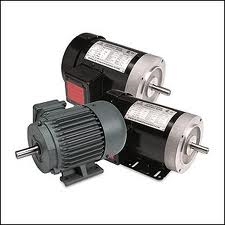 18/1/2019
Chapter 2
38
Control Devices
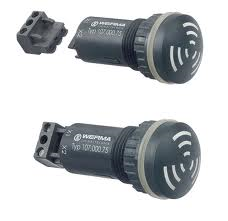 Buzzers
Turn on or off
Uses
Cookers and microwave ovens to tell the operator when the process is complete
Alarm systems
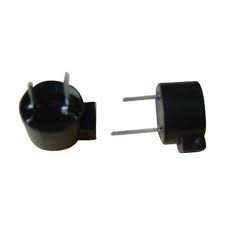 18/1/2019
Chapter 2
39
Control Devices
Lights
Light is turned on or off
Uses
Security lights
Control lighting conditions
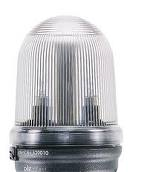 18/1/2019
Chapter 2
40
Control Devices
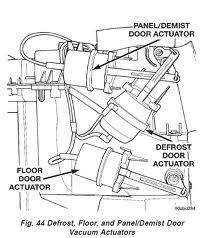 Heaters
Turn heater  on or off
Uses
Automatic washing machines
Control of temperature
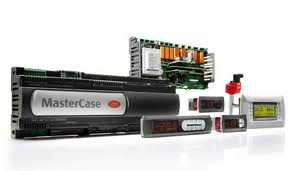 18/1/2019
Chapter 2
41
Review Questions
A company wants to buy a printer for its office. What factors would be important when deciding what type of printer to buy?
What type of output device would be most suitable for each of the following activities? Give at least one reason for each of your choices.
General printing on a home computer, including printing letters and other documents.
Printing in a busy office.
Printing customer receipts in a supermarket. The printer must produce a second copy for the supermarket to keep on self-replicating paper (paper that copies through where pressure has been applied to the top copy).
18/1/2019
Chapter 2
42
Review Questions (Cont)
What type of output device would be most suitable for each of the following activities? Give at least one reason for each of your choices.
Producing a warning that a library book that has just been returned is overdue and a fine should be paid.
Showing that a disk drive is in use.
Producing lists of theatre seats that are available when a customer telephones to book a ticket.
Producing high quality output for a design studio.
What type of input device would be most suitable for each of the following activities? Give at least one reason for each of your choices.
ATM
Supermarket cashier
Shopping maul map
18/1/2019
Chapter 2
43